INFORME ZONA ATLANTICA
.
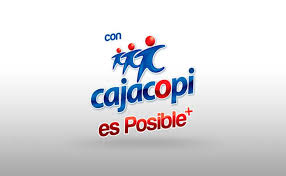 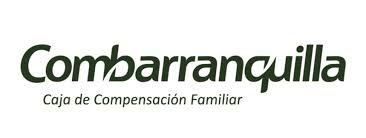 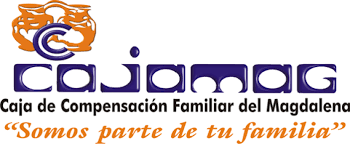 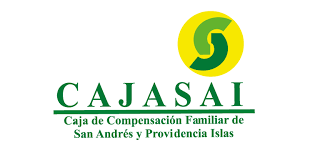 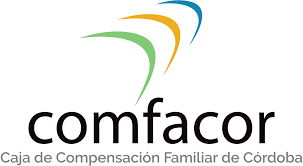 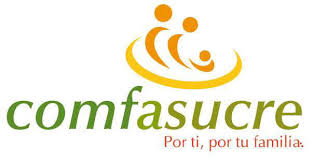 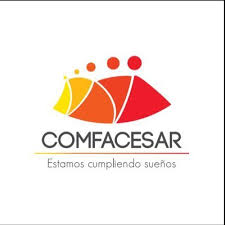 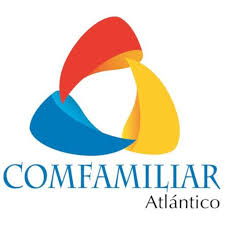 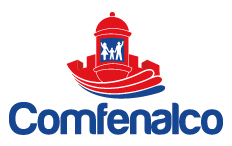 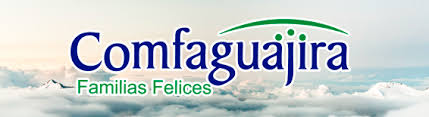 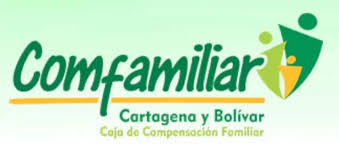 OBSERVACIONES NUEVA CIRCULAR
Definiciones
Sugerencias: Manifestación de una idea o propuesta de una persona para mejorar un determinado servicio o para crear nuevos servicios dentro del portafolio.
 Se deben identificar las causas y generar acciones articuladas entre las dependencias de la Corporación, para disminuir su incidencia en un corto, mediano y largo plazo.

Característica de las repuestas
Debe ser precisa e idónea.
Es decir, el documento debe ser recibido, revisado, analizado y realizado por personal idóneo con el tema solicitado por el usuario y dar una respuesta exacta y rigurosidad.
MEDIDAS DE ACCESIBILIDAD E INCLUSIÓN PARA PERSONAS CON DISCAPACIDAD
Se deben impartir capacitación al personal que recibe y atiende a los usuarios con discapacidad, desde el vigilante o Informadores hasta servicio general.
 
TIPOS DE DICAPACIDAD
Discapacidad sensorial
Hace referencia a aquellas personas afectadas por ciertas alteraciones de algún sentido (oído, vista o ambas).
La discapacidad sensorial auditiva se refiere a las personas que presentan de forma permanente alteraciones en las funciones auditivas como localización, tono, volumen y calidad de los sonidos. En esta categoría se pueden encontrar personas sordas sin posibilidad de percibir sonido alguno.
La discapacidad visual moderada y la discapacidad visual grave se reagrupan comúnmente bajo el término “bala visión”; la baja visión y la ceguera representan conjuntamente el total de caos de discapacidad visual.
La discapacidad multisensorial, es resultado de la combinación de dos o á deficiencias sensoriales (visual y auditiva).
MEDIDAS DE ACCESIBILIDAD E INCLUSIÓN PARA PERSONAS CON DISCAPACIDAD
Discapacidad física motora
Se refiere a las personas que tiene una limitación del movimiento, ausencia o parálisis de una, dos, tres extremidades, puede manifestarse como:
Paraplejia: parálisis de las piernas.
Cuadriplejia: parálisis de las cuatro extremidades o amputación.
La talla baja es una condición física cuya característica de estatura están por debajo de los estándares que corresponde para la edad.
MEDIDAS DE ACCESIBILIDAD E INCLUSION PARA PERSONAS CON DISCAPACIDAD
Discapacidad cognitiva
Es la disminución en las habilidades cognitivas e intelectuales de un individuo, entre las más conocida están el síndrome  Down, síndrome de Asperger o Autismo entre otras.
Discapacidad mental
Se refiere a personas que presentan una alteración bioquímica que afecta su forma de pensar, sus sentimientos, su humor, su habilidad de relacionarse con otros, por ejemplo, personas con esquizofrenia o con trastornos bipolar.
MEDIDAS PARA LA ATENCIÓN DIFERENCIAL COMUNIDAD LGTBI
El enfoque diferencial reconoce que las personas y colectivos además de ser titulares de derechos tienen particularidades, necesidades específicas que requieren respuestas diferenciales por parte de las instituciones, el Estado y la sociedad en general para alcanzar mejores niveles de bienestar.  
La diferencia como punto de partida permite comprender la realidad social y realizar acciones que contribuyan a eliminar todas las formas de discriminación y segregación social, orientando su implementación por medio de acciones, planes o programas de política pública, a la garantía de los derechos de la población en oposición a aquella que pretende homogeneizar en función de un modelo de desarrollo imperante y uniforme. 
Para tener en cuenta:
La identidad de género no es lo mismo que la orientación sexual.
El significado de las letras LGBTI: Lesbianas, Gays, Transgénero, Bisexuales e Intersexuales.
La identidad de género y la orientación sexual son aspectos que define cada persona, en ejercicio de su derecho de autodeterminarse y del libre albedrío
Tener claro que la orientación sexual y/o identidad de género no son motivos para prestar un trato distinto a una persona
En el marco legal y jurisprudencial existente para restablecer y garantizar los derechos de las personas LGBTI